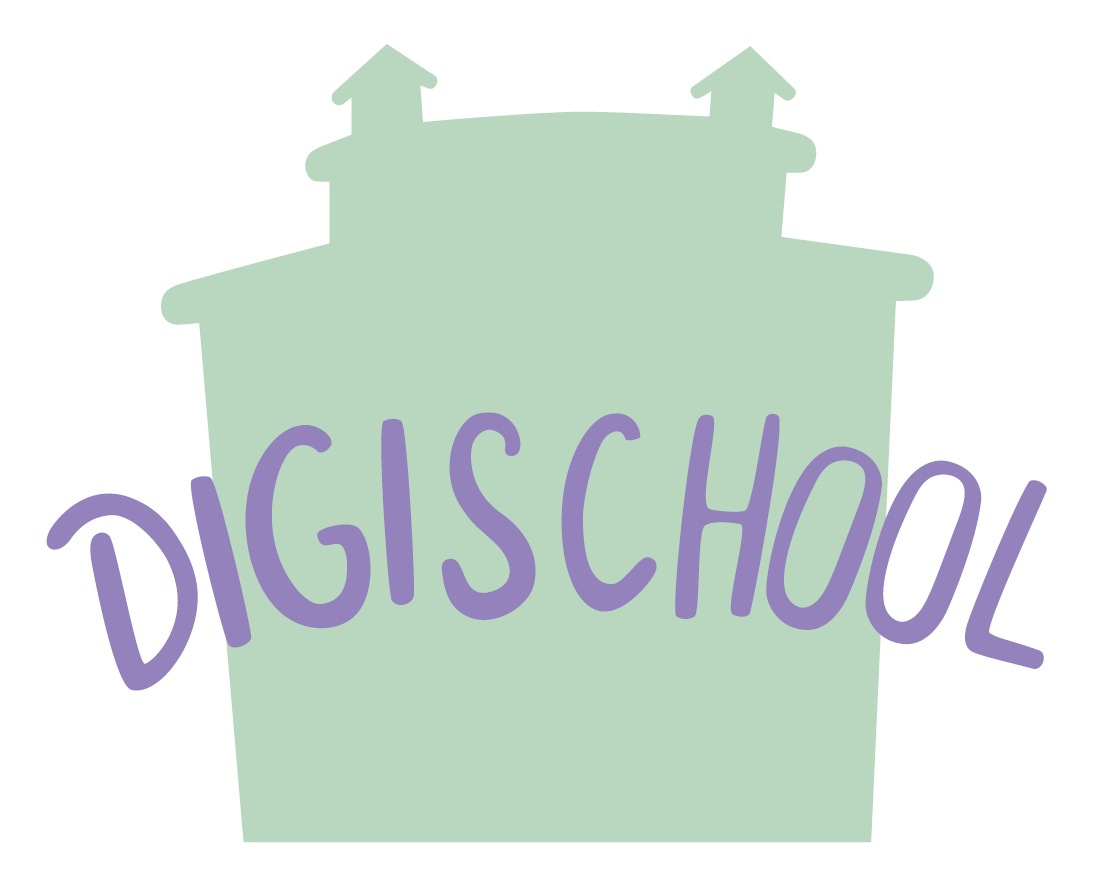 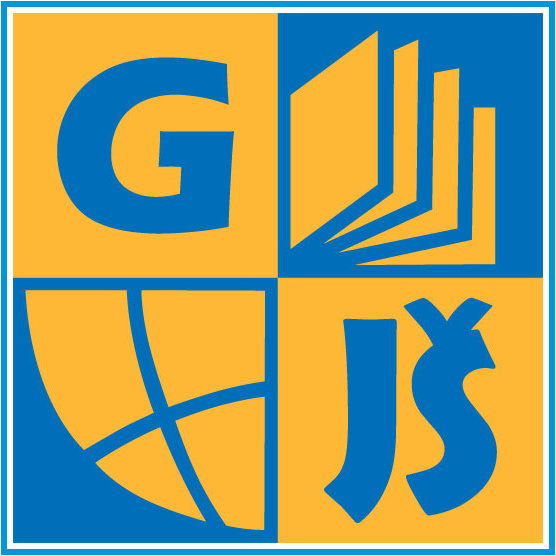 2020-1-SK01-KA226-SCH-094350
DIGI SCHOOL
Gymnázium a Jazyková školas právem státní jazykové zkoušky Zlín
La literatura española I
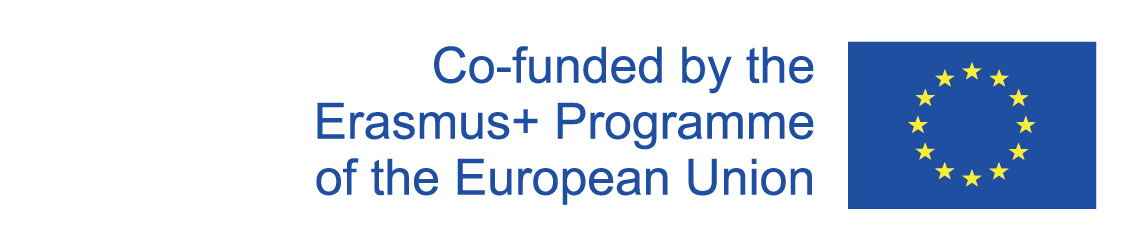 SUBJECT: Spanish 
SPECIFICATION: in Spanish via CLIL method (level in languages)
AGE OF STUDENTS: 17-19
1 LESSON : 45 min
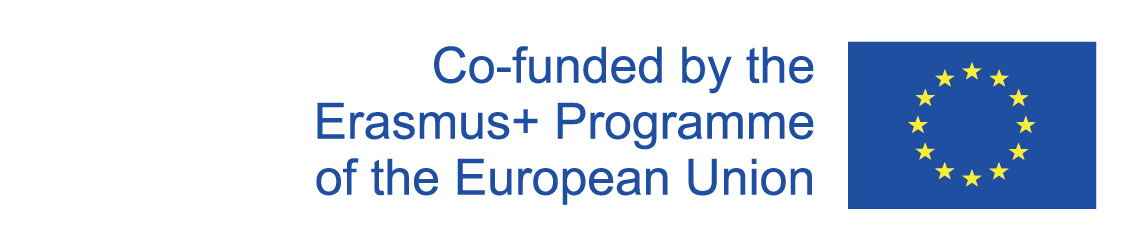 Cantar del mío Cid
Es el primer monumento de la literatura española. 
Es un cantar de gesta que narra sobre las hazañas de Rodrigo Díaz de Vivar llamado el Cid que luchaba contra los moros en el siglo XI. 
El autor es anónimo.
3
¿Quiénes eran los juglares?
Los artistas que se ganaban la vida tocando instrumentos musicales y cantando o recitando los versos en las plazas públicas.
4
Celestina
También llamada Tragicomedia de Calisto y Melibea. 
Fue escrita en 1499 por Fernando de Rojas. 
Es algo entre la novela y obra teatral. 
Se une tragedia y comedia.
5
Siglo de Oro se llama la época de los siglos  XVI y XVII.
Se divide en 2 épocas.
01
Renacimiento
La novela picaresca
Barroco
02
El culteranismo
El conceptismo
6
Surgió como la crítica de la sociedad.
La novela picaresca
El protagonista es un pícaro, él es narrador.
Engaña e intriga para salir de su posición complicada para volver a la sociedad.
El pícaro es de bajo rango social, descendiente de los padres sin honor o marginales o delincuentes.
7
El culteranismo
Luis de Góngora
Creó nuevo lenguaje poético con las palabras del latín, del griego y con metáforas.
Jugaba con palabras e hipérbolas.
8
El conceptismo
Francisco de Quévedo
Criticaba a Góngora.
Decía muchas cosas en pocas palabras con su sátira muy cruel.
9
Los deberes
https://create.kahoot.it/details/37320ef4-fb25-487d-93b4-9945f907b12a
https://learningapps.org/display?v=pdofswqok21
10
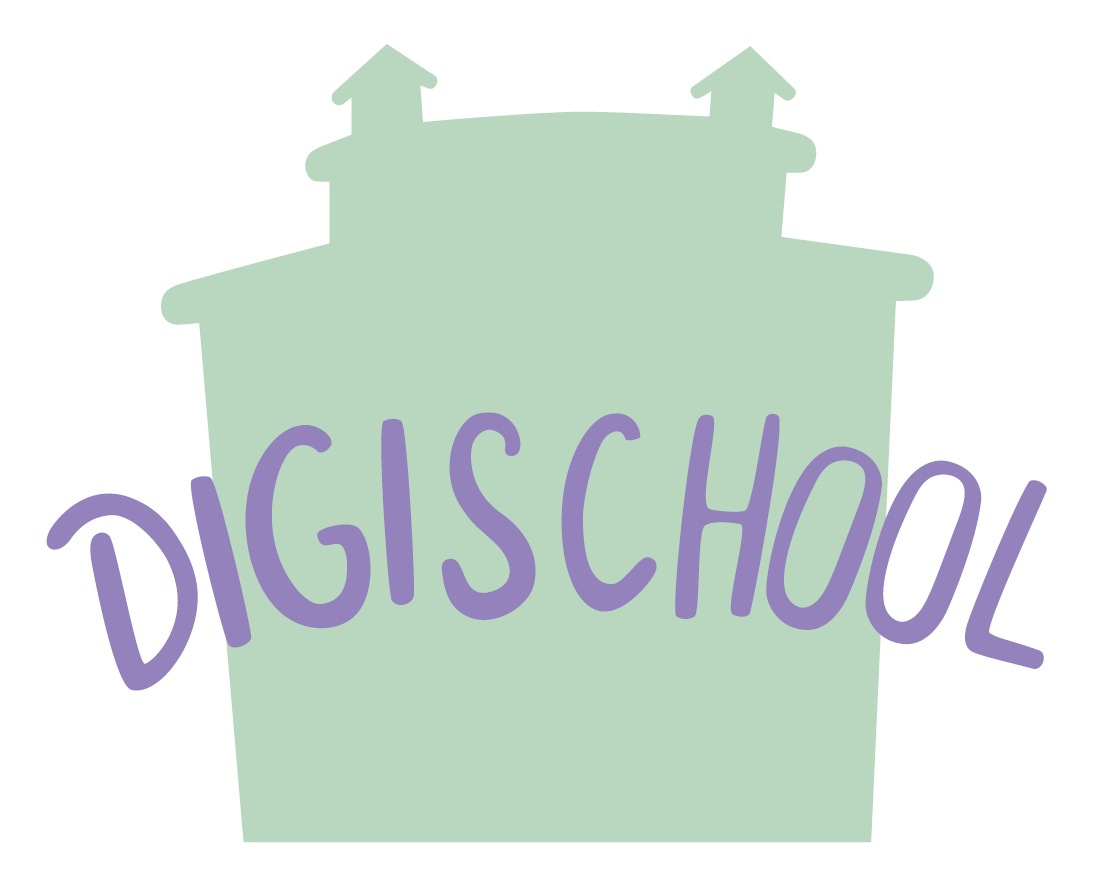 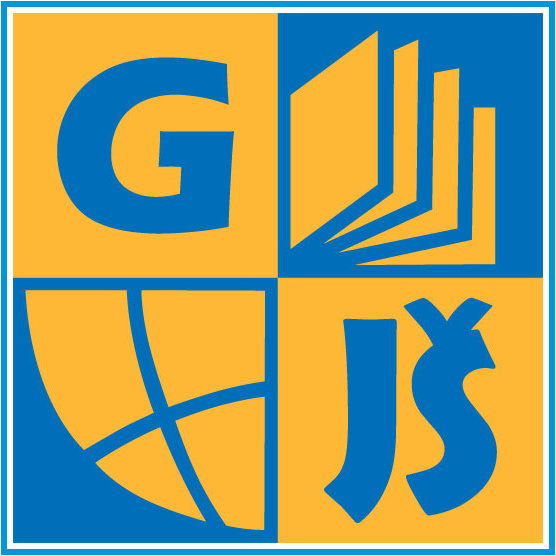 2020-1-SK01-KA226-SCH-094350
DIGI SCHOOL
Gymnázium a Jazyková školas právem státní jazykové zkoušky Zlín
Délka projektu:			01. 03. 2021 – 28. 02. 2023
Rozpočet partnerství: 		101 092 € 
Rozpočet GJŠ Zlín: 			20 829 €
Intelektuální výstupy všech partnerů: 	ANJ, NEJ, FRJ, SPJ, DEJ, OBN, CHE, GEO, MAT, BIO, 					EKN, ITK, HUV, ETV
Intelektuální výstupy GJŠ Zlín:		MAT, GEO, CHE, SPJ
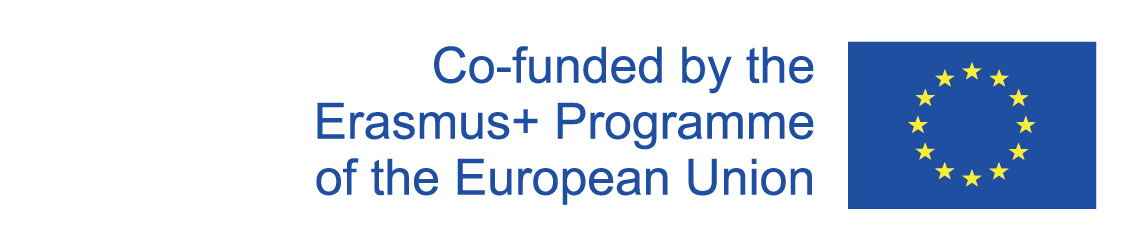 11
2020-1-SK01-KA226-SCH-094350
DIGI SCHOOL
ENThe European Commission's support for the production of this publication does not constitute an endorsement of the contents, which reflect the views only of the authors, and the Commission cannot be held responsible for any use which may be made of the information contained therein. 
CZPodpora Evropské komise na zhotovení této práce nevyjadřuje názor Komise, obsah je názorem autora a Komise není zodpovědná za informace v práci obsažené.
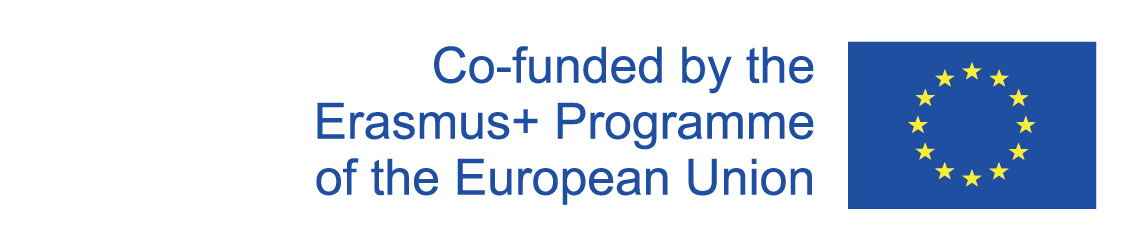 12